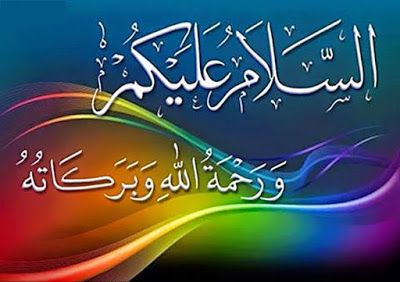 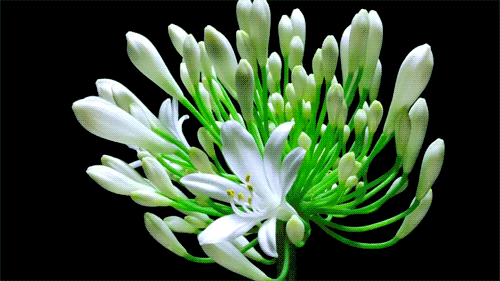 1/9/2020
Md.Mahabub Alam.Razzak Howlader Akademy,Madaripur.
1
মোঃমাহাবুব আলম মহসীন
কামিল(হাদিস)বিএ;অর্নাস(হাদিস)এম,এ(হাদিস)ইবি(কুস্টিয়া)
সহকারী শিক্ষক
রাজ্জাক হাওলাদার একাডেমি
মাদারীপুর।
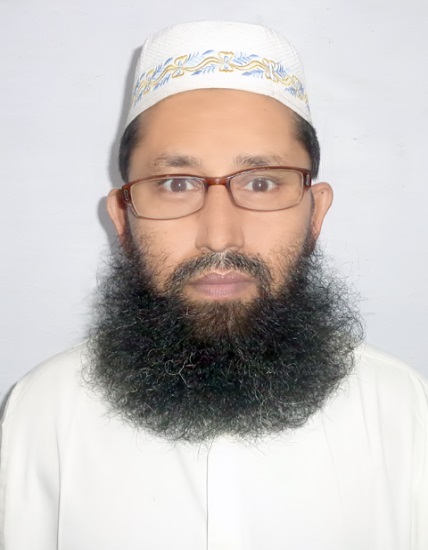 1/9/2020
Md.Mahabub Alam.Razzak Howlader Akademy,Madaripur.
2
পাঠ পরিচিতি:-
শ্রেণীঃ- ৯ম ও ১০ম
অধ্যায়ঃ- ৫ম
পাঠঃ- ১৩
সময়ঃ- ৪০মিঃ
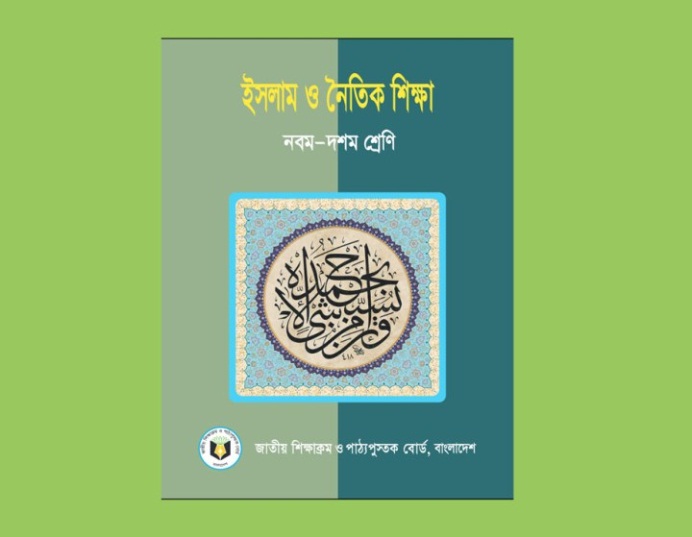 1/9/2020
Md.Mahabub Alam.Razzak Howlader Akademy,Madaripur.
3
শিক্ষন ফল
(০১) এপাঠ শেষে শিক্ষার্থী গন জ্ঞান-বিজ্ঞান চর্চায় মুসলমানদের  অবদান বলতে পারবে।

(০২)  চিকিৎসা শাস্রে মুসলমানদের ভুমিকাব্যাখ্যা করতে পারবে।

(০৩    গণিত,রসায়ন,পদার্থ ও ভূগলশাশ্রে মুসলমানদের অবদান       বর্ণনা  করতে পারবে।
1/9/2020
Md.Mahabub Alam.Razzak Howlader Akademy,Madaripur.
4
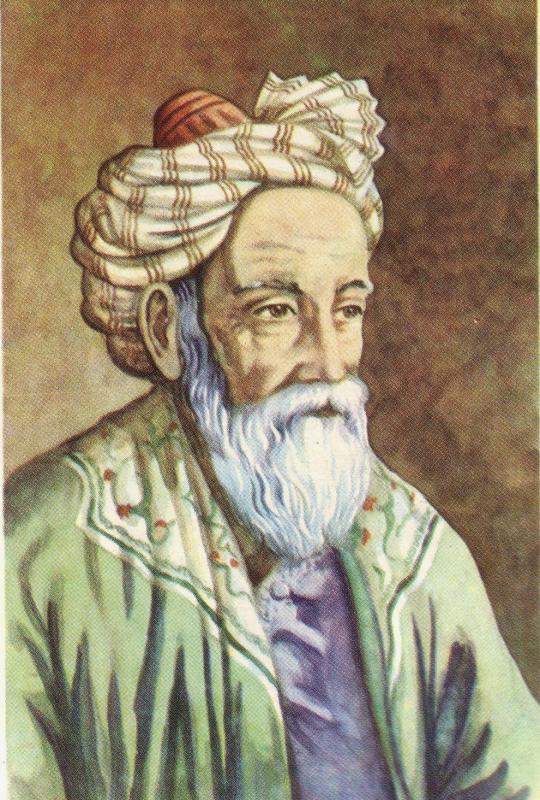 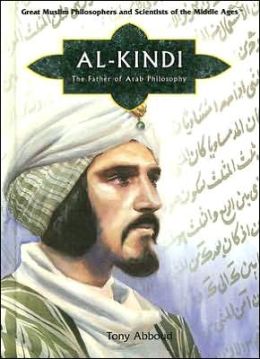 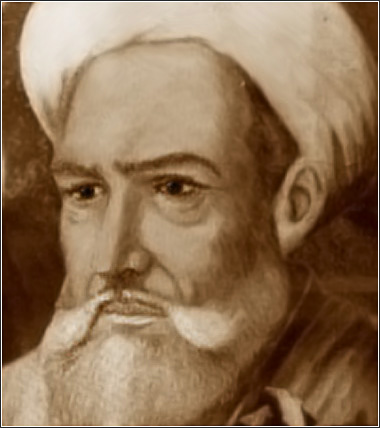 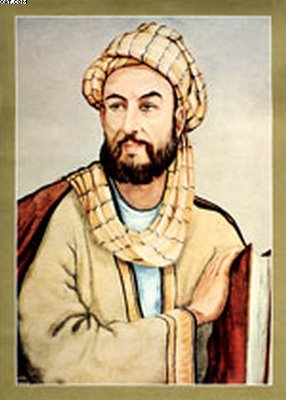 আল-ফারাবি
আল-কিন্দি
ওমরখৈয়াম
ইবনে সিনা
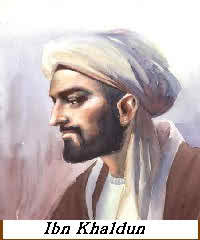 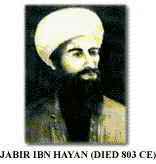 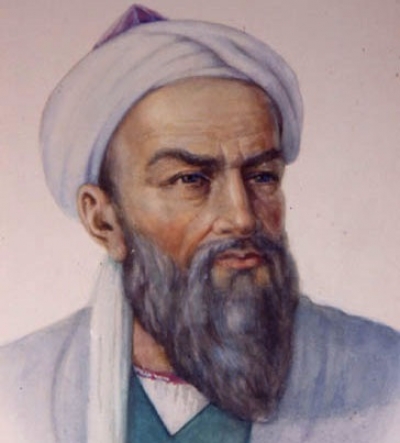 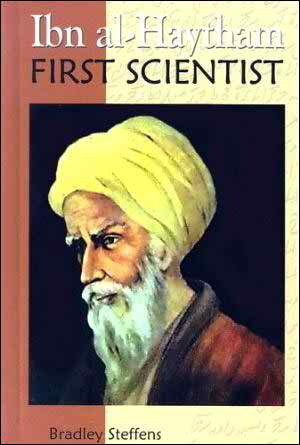 আল-বিরুনি
ইবনে  আল-হাসাম
জাবির ইবনে হাইয়ান
ইবনে খালদুন
মুসলিম বিজ্ঞানি গন
1/9/2020
Md.Mahabub Alam.Razzak Howlader Akademy,Madaripur.
5
CONTRIBUTION OF MUSLIM IN  PRAETISIONG IN SEIENCE AND  TECHNOLGY
জ্ঞান-বিজ্ঞান ও প্রযুক্তি চর্চায় মুসলমানদের অবদান
1/9/2020
Md.Mahabub Alam.Razzak Howlader Akademy,Madaripur.
6
চিকিৎসা শাস্রে যাদের অবদান
যাকারিয়া আল রাযি ৮৬৫খ্রীঃ---৯২৫খ্রীঃ
আল বিরুনি ৯৭৩খ্রীঃ---১০৪৮খ্রীঃ
ইবনে সিনা ৯৮০খ্রীঃ---১০৩৭খ্রীঃ
ইবনে রুশদ স্পেনের করপডোভায় জন্ম (জন্ম-মৃত্যুর সন যানা যায়নি)
ইয়াকুত ইবনে আন্দুল্লাহ মৃত্যু ১২২৮ খ্রীঃ
ইবনে খালদুন ১৩৩২—১৪০৬ খ্রীঃ
1/9/2020
Md.Mahabub Alam.Razzak Howlader Akademy,Madaripur.
7
চিকিৎসাস্রে ৩ জন মুসলিম বিজ্ঞানির নাম লিখ
একক কাজ
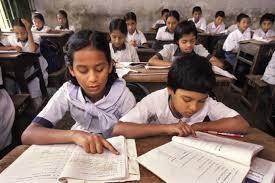 1/9/2020
Md.Mahabub Alam.Razzak Howlader Akademy,Madaripur.
8
গনিত শাস্রে যাদের অবদান
 ১। মুসাআল-খারেজমি
 ২। ৭৮০খ্রীঃ—৮৫০খ্রীঃ
 ৩। হাসান ইবনে হাইসাম ৯৬৫খ্রীঃ---১০৪৪খ্রীঃ।
৪ উমর খৈয়াম১০৪৮—১১২২খ্রীঃ
নাসির উদ্দিন তুসি১২০১---১২৭৪খ্রী;
1/9/2020
Md.Mahabub Alam.Razzak Howlader Akademy,Madaripur.
9
গণিত শাস্রে মুসল মানদের অবদান লিখ।
 চিকিৎসা শাস্রে বর্তমান আধুনিক সভ্যতা মুসলমানদের কাছে অনেকাংশে ঋণী এর স্বপক্ষে যুক্তি দাও।
জোড়ায় কাজ
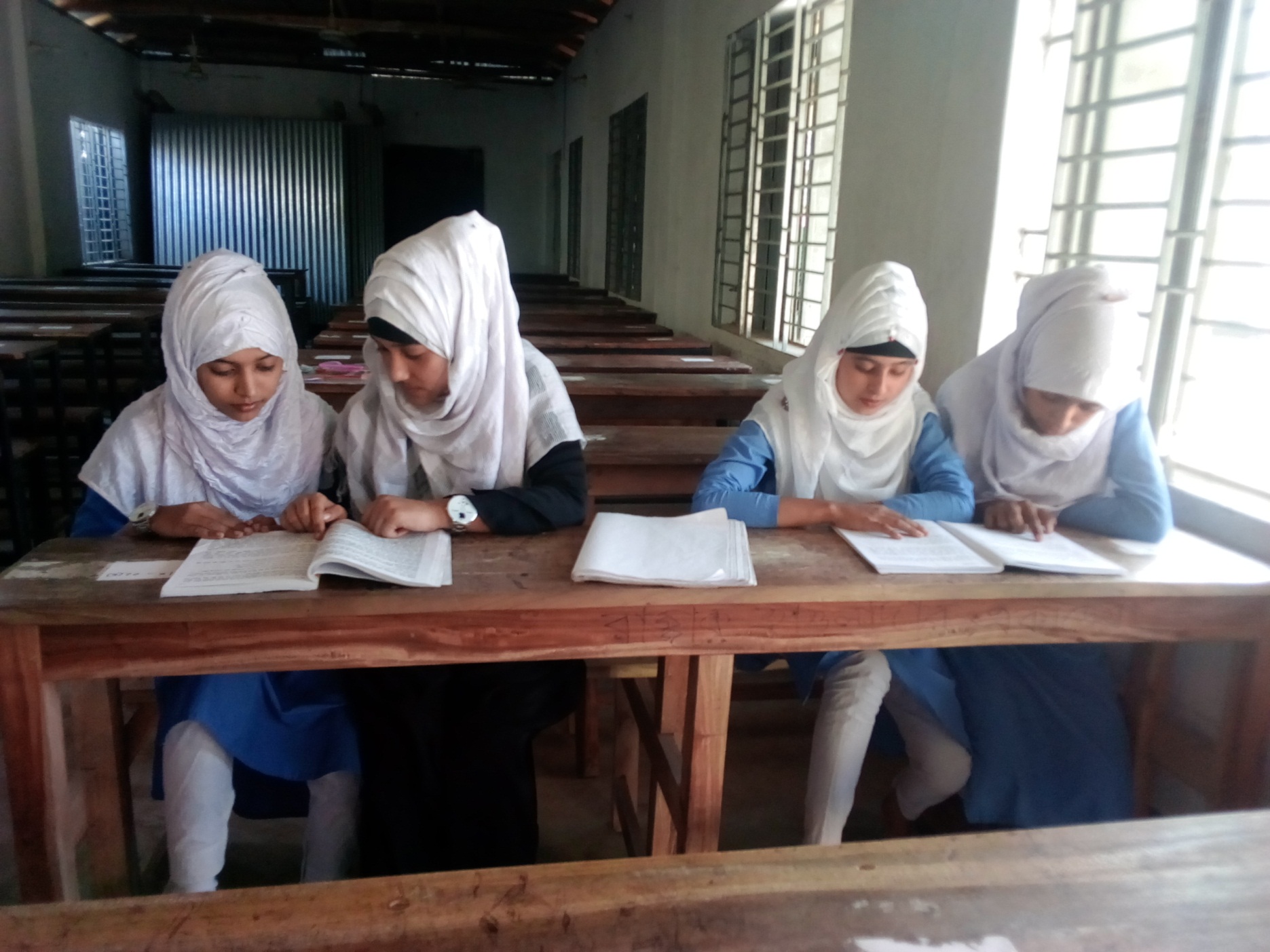 1/9/2020
Md.Mahabub Alam.Razzak Howlader Akademy,Madaripur.
10
# ‘বর্তমান আধুনিক সভ্যতার দাবিদার ইউরোপ-আমেরিকা অনেকাংশেই মুসলমানদের কাছে ঋণি’ এ কথাটির যৌক্তিকতা একশত পঞ্চাশ শব্দের মধ্যে লিখ।
1/9/2020
Md.Mahabub Alam.Razzak Howlader Akademy,Madaripur.
11
দলীও কাজ
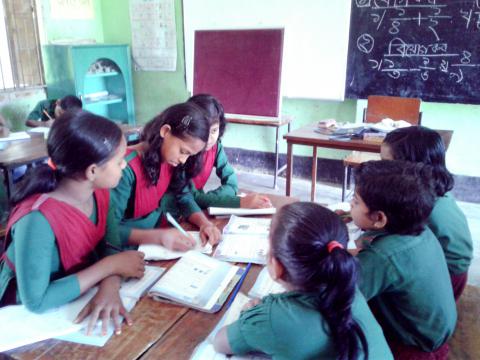 উমর খৈয়ামের পুর্ণ নাম লিখ
হাসান ইবনে হাসামের মৌলিক গ্রহন্থের নাম কি ?
1/9/2020
Md.Mahabub Alam.Razzak Howlader Akademy,Madaripur.
12
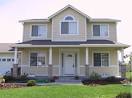 বাড়ির কাজ
# মুসলিম বিজ্ঞানি আল-কিন্দি(রঃ)এর জিবনী একশত শব্দের মধ্যে লিখ।
1/9/2020
Md.Mahabub Alam.Razzak Howlader Akademy,Madaripur.
13
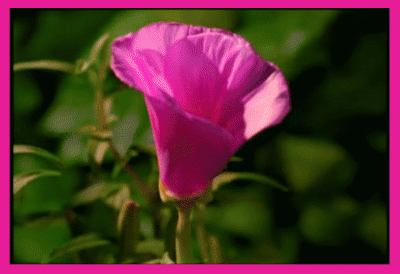 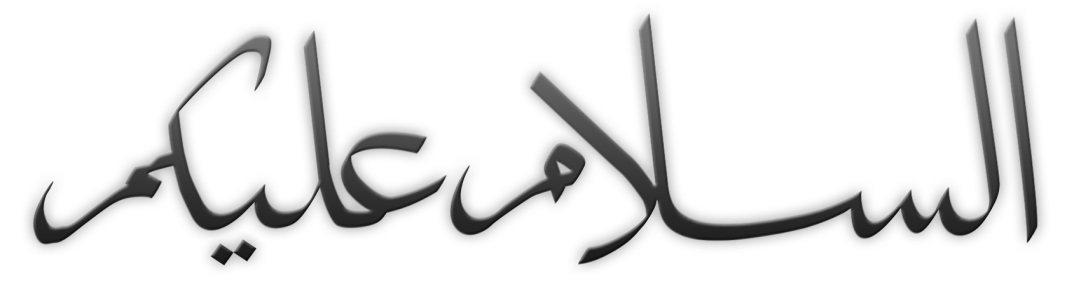 1/9/2020
Md.Mahabub Alam.Razzak Howlader Akademy,Madaripur.
14